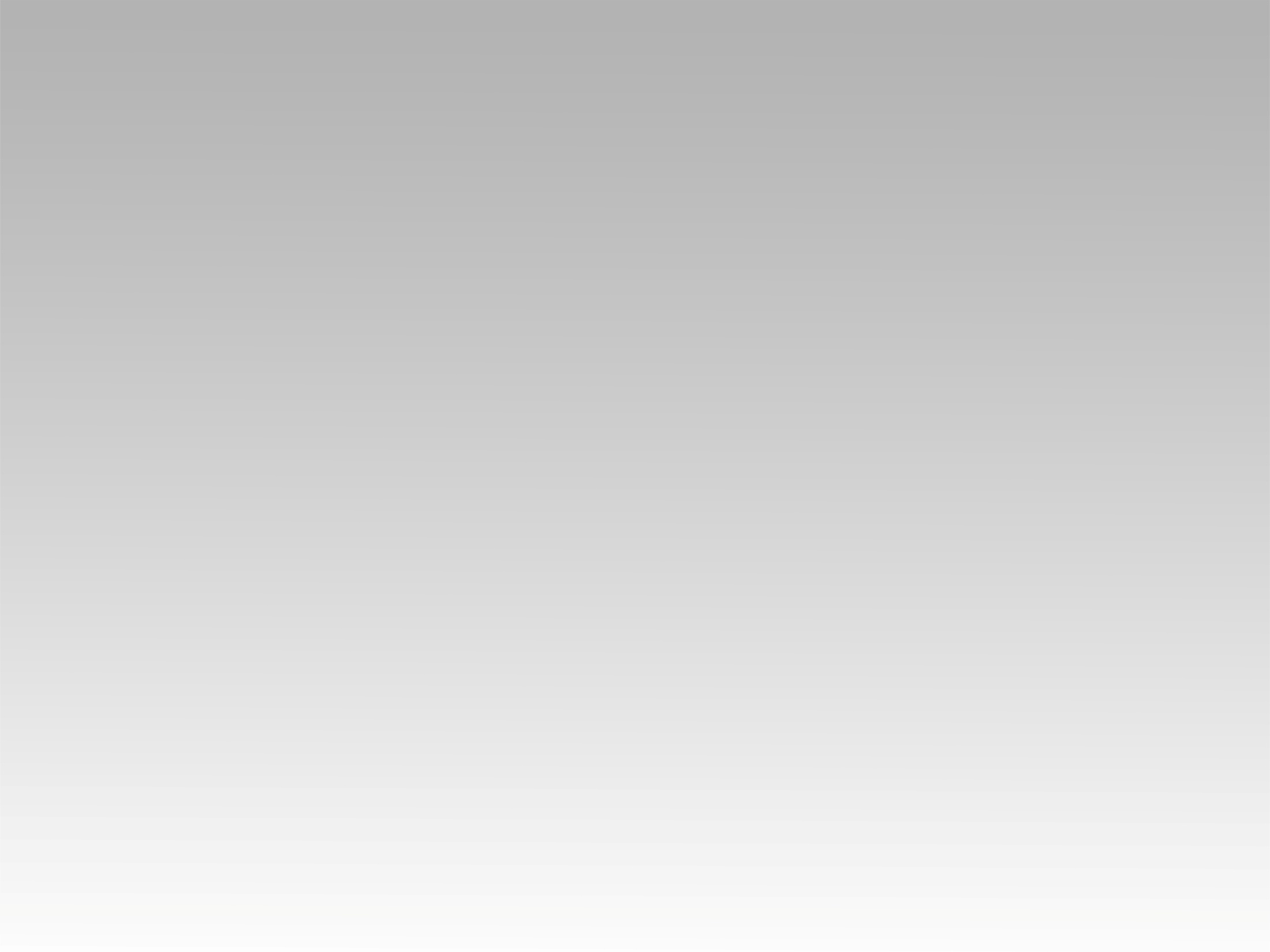 ترنيمة 
أنا فاكر وازاى انا انسى
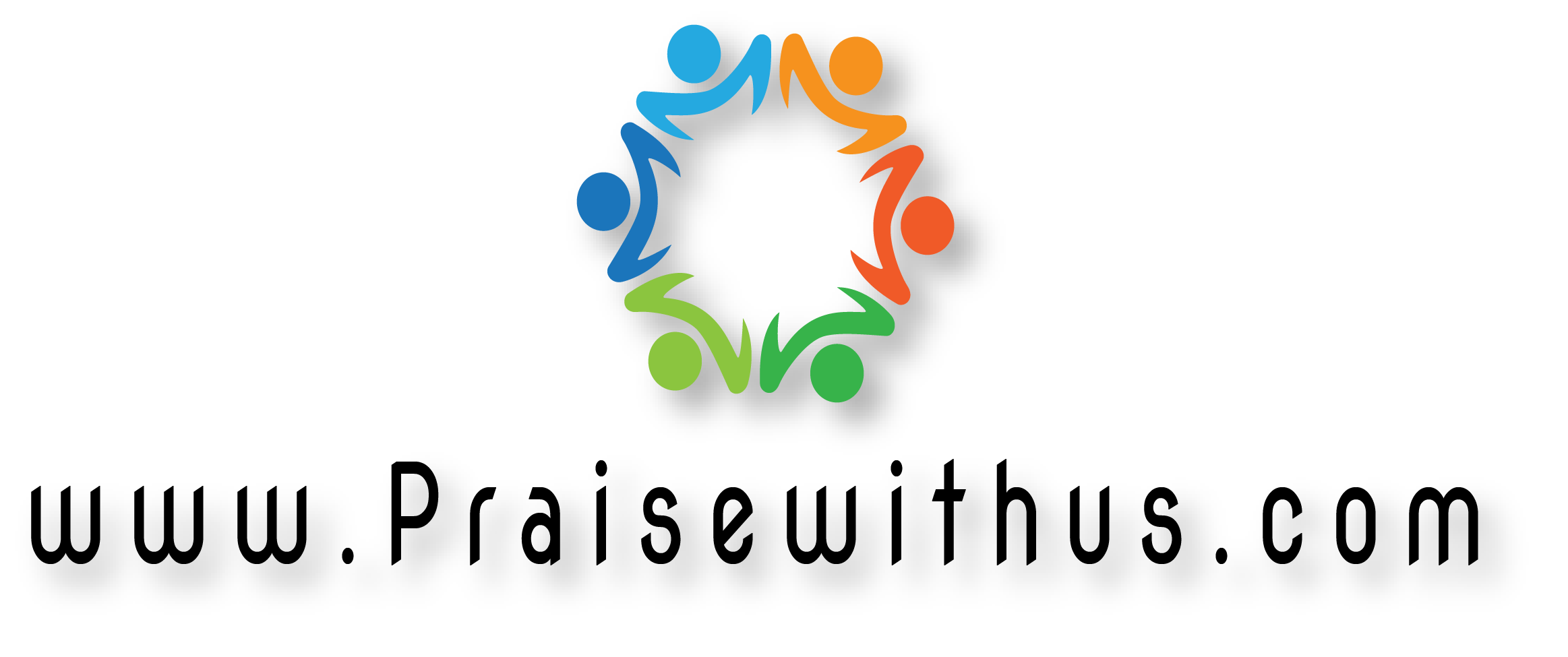 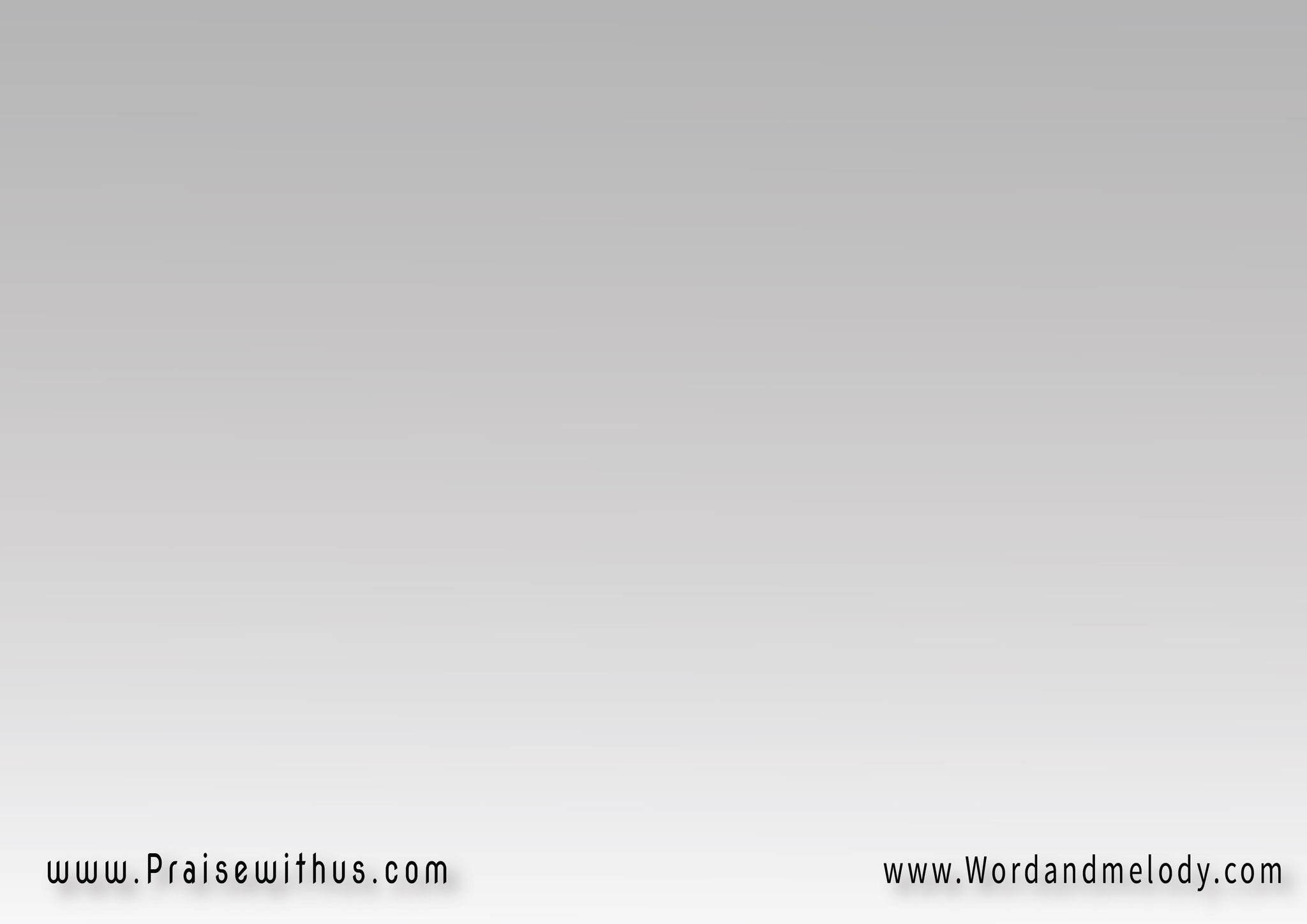 1- 
أنا فاكر وإزاي أنا هانسى
 دي محبة ما تخطر على بالأنا فاكر وحبك لي
 كسر قيدي وهمي إتشال
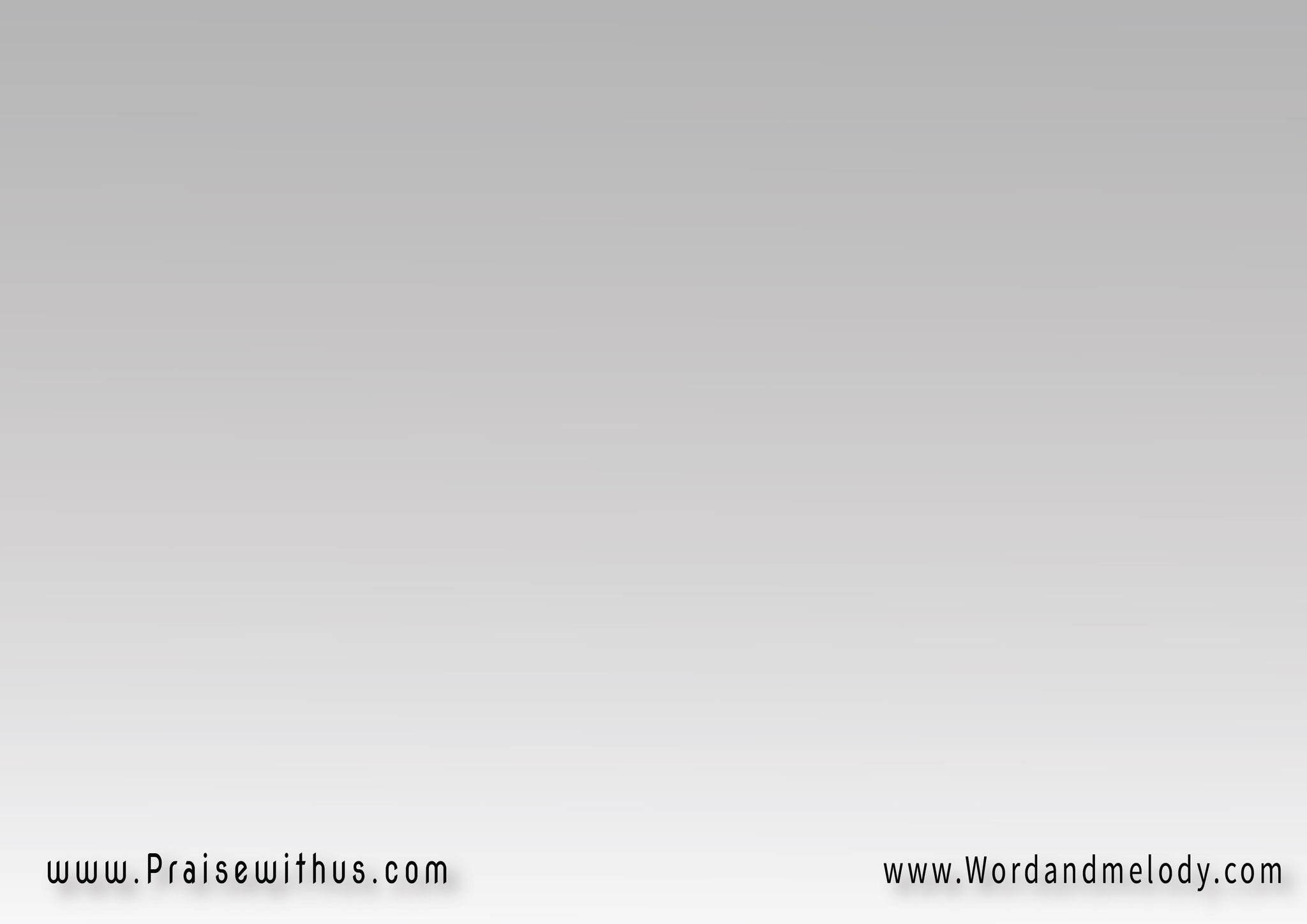 القرار : 
وإزاي أنا ها أنسى أزاي 
دي لمساته إتحفرت فيجوه عروقي وعمري الجاي
 ( هاعلن إن أنا ملك فادي) 2
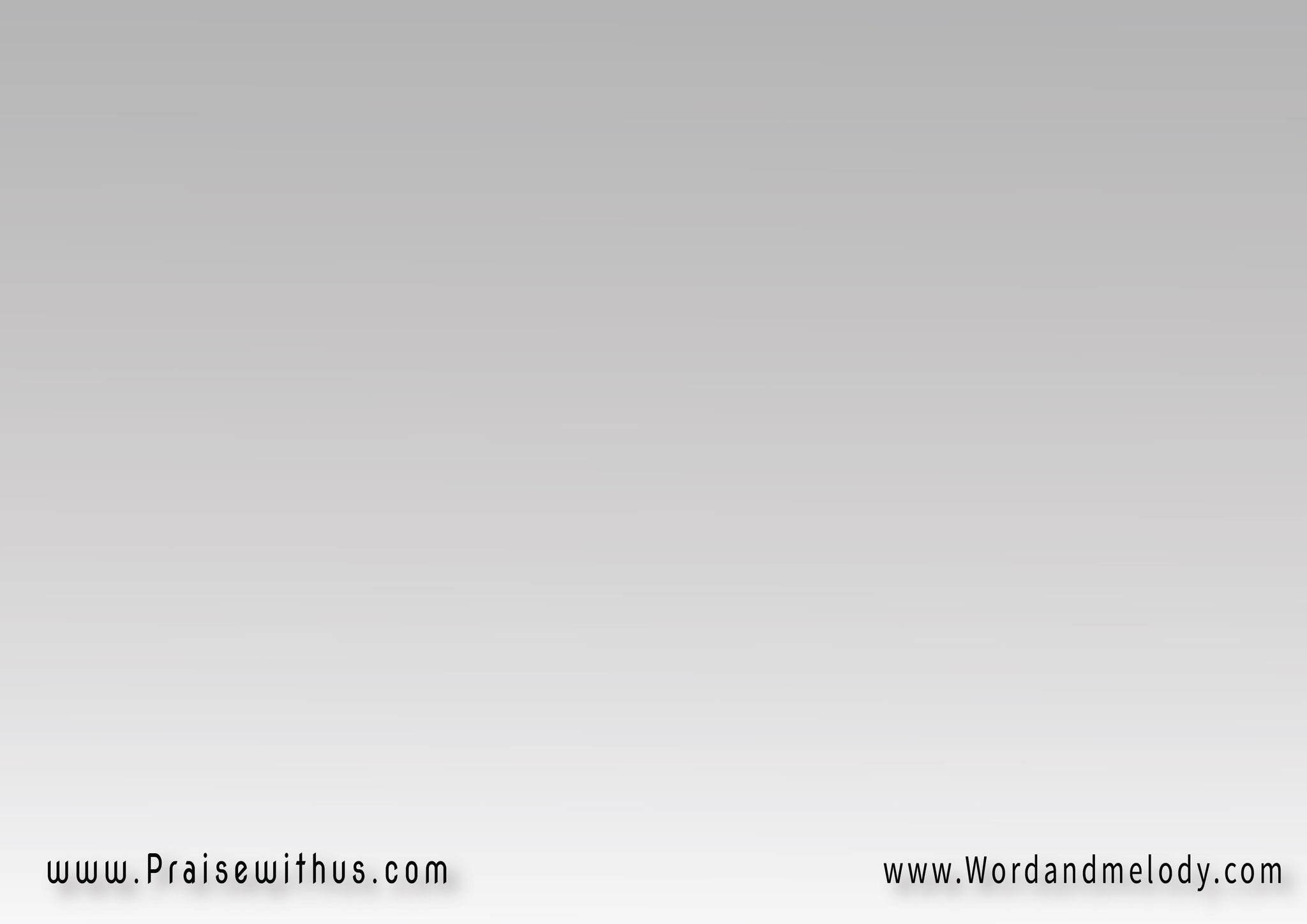 2- 
أنا فاكر إحسانك لي 
يوم ما الكل تركونييوم ما النعمة أمتلكت في
 وأيديك الحلوة شالوني
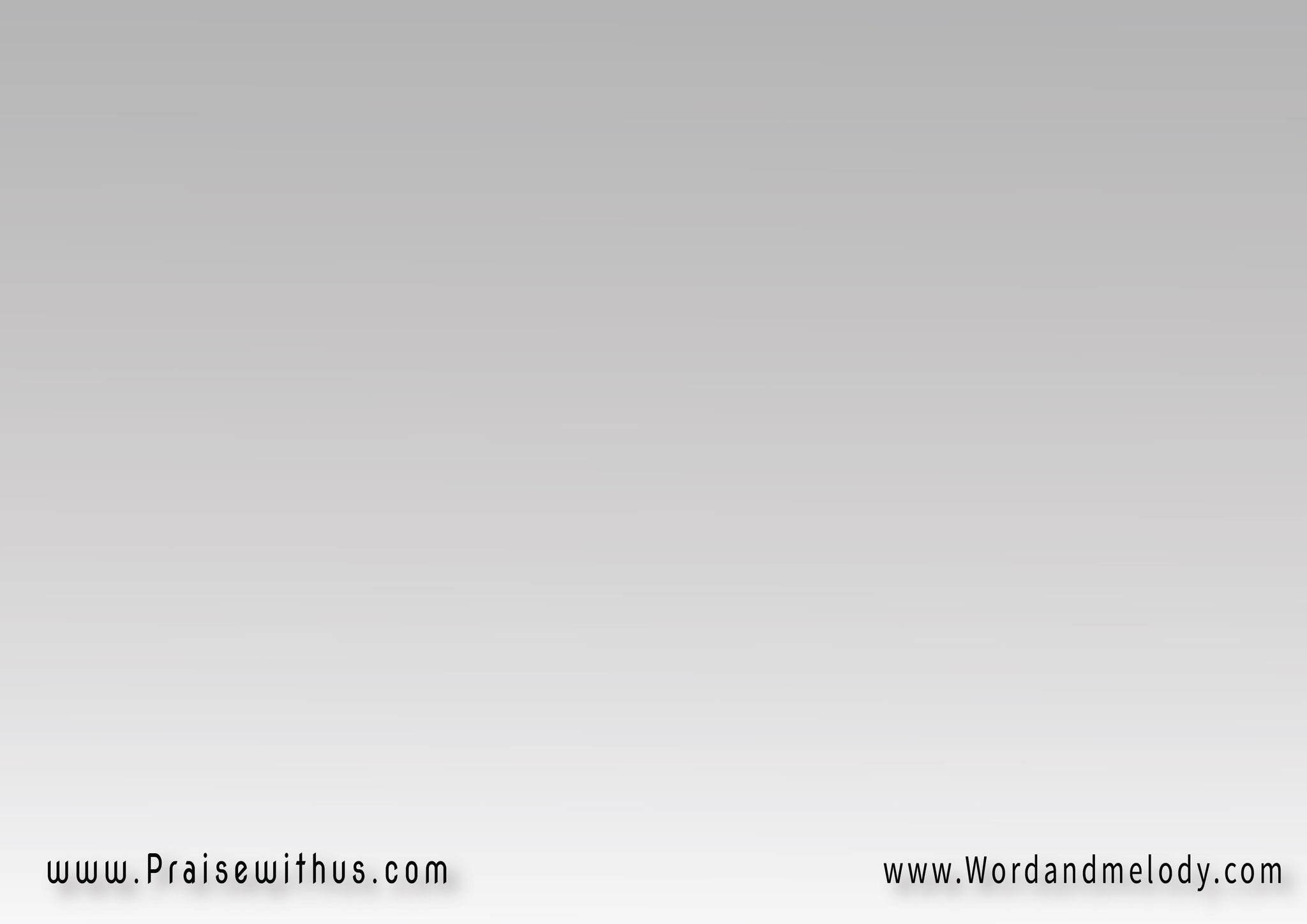 القرار : 
وإزاي أنا ها أنسى أزاي 
دي لمساته إتحفرت فيجوه عروقي وعمري الجاي
 ( هاعلن إن أنا ملك فادي) 2
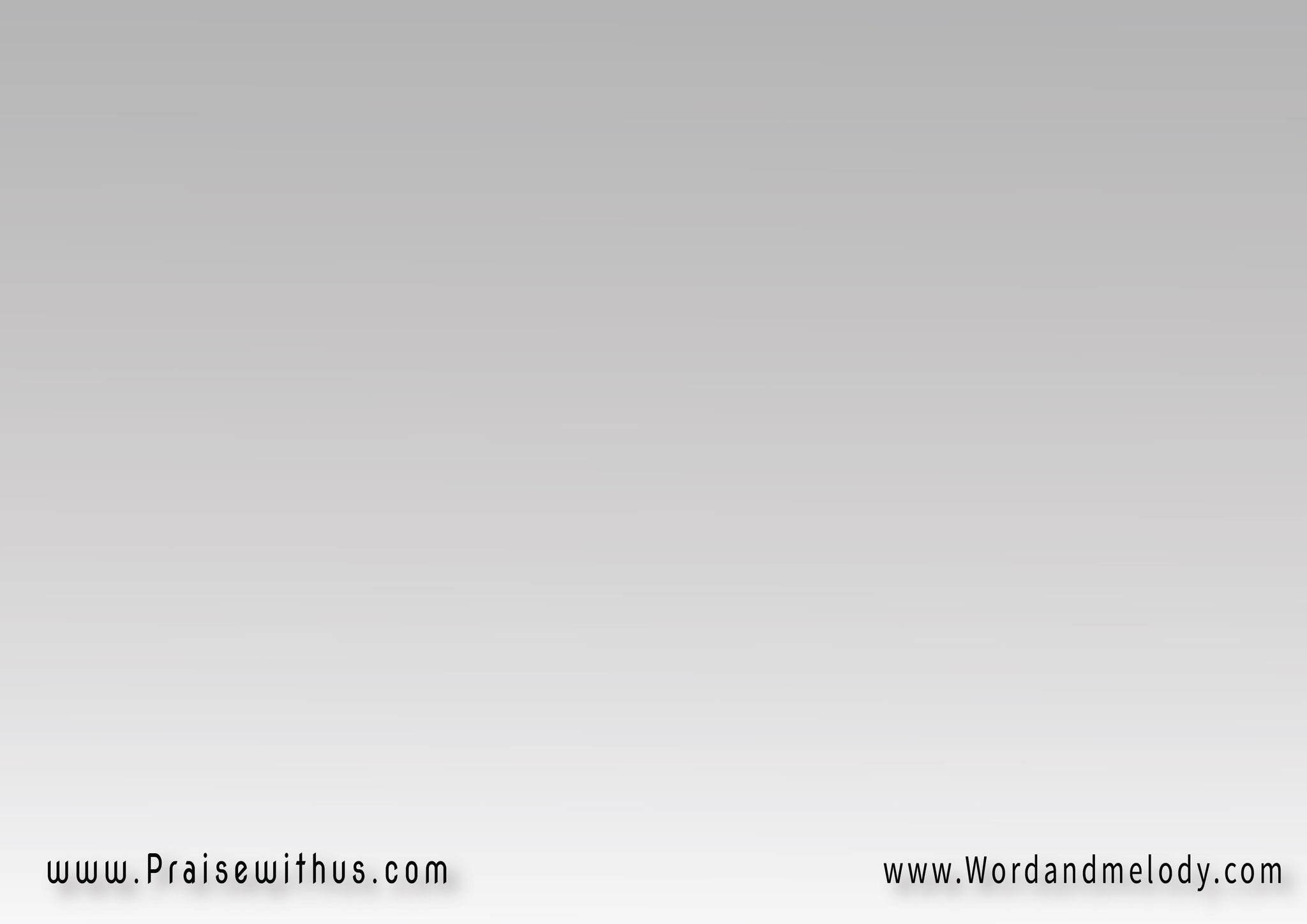 3- 
أنا فاكر أيام تجديدي
 يوم ما دخلت لحياتييوم وراء يوم أهتف بنشيدي
 ما فى زيك لحياتي
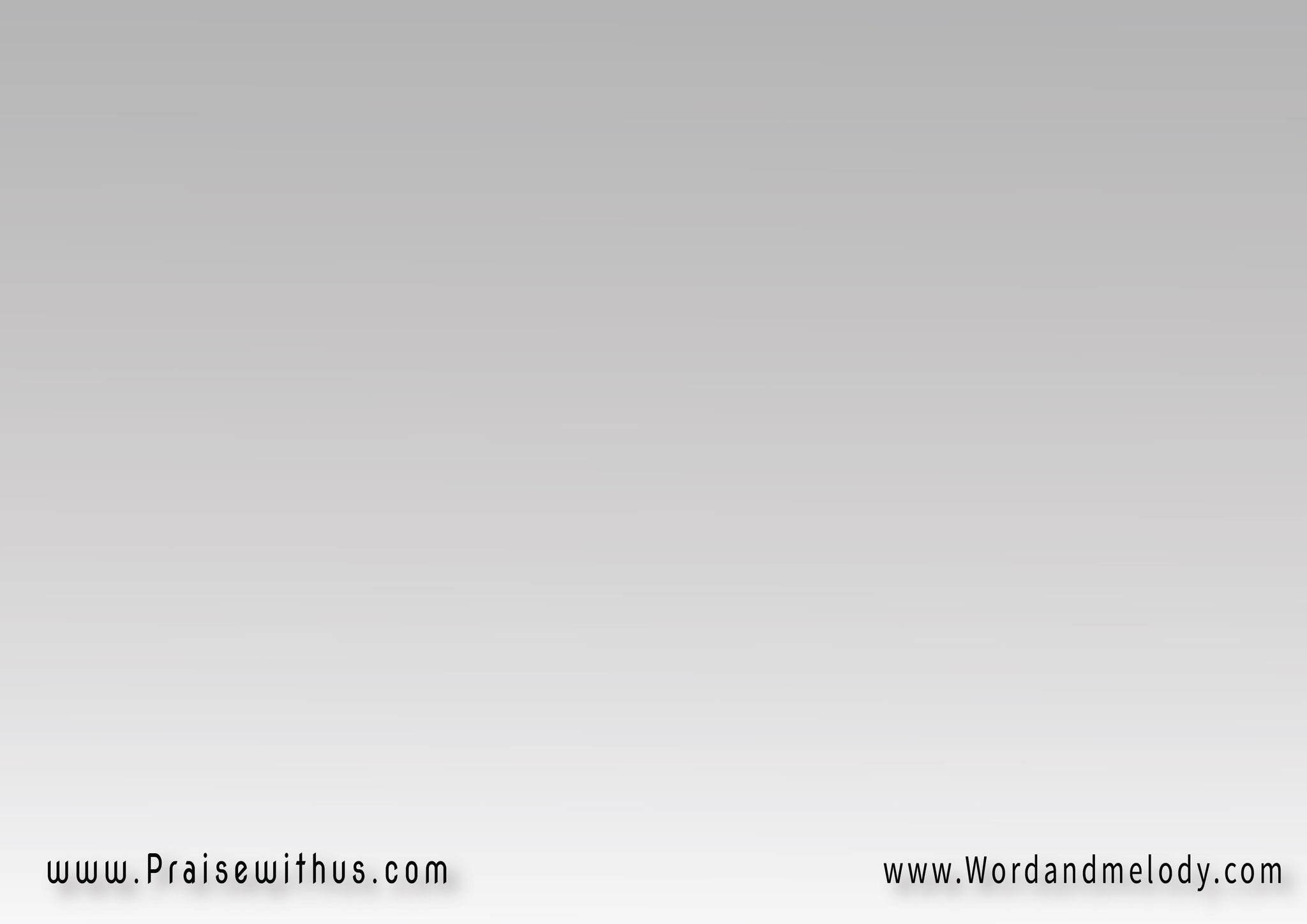 القرار : 
وإزاي أنا ها أنسى أزاي 
دي لمساته إتحفرت فيجوه عروقي وعمري الجاي
 ( هاعلن إن أنا ملك فادي) 2
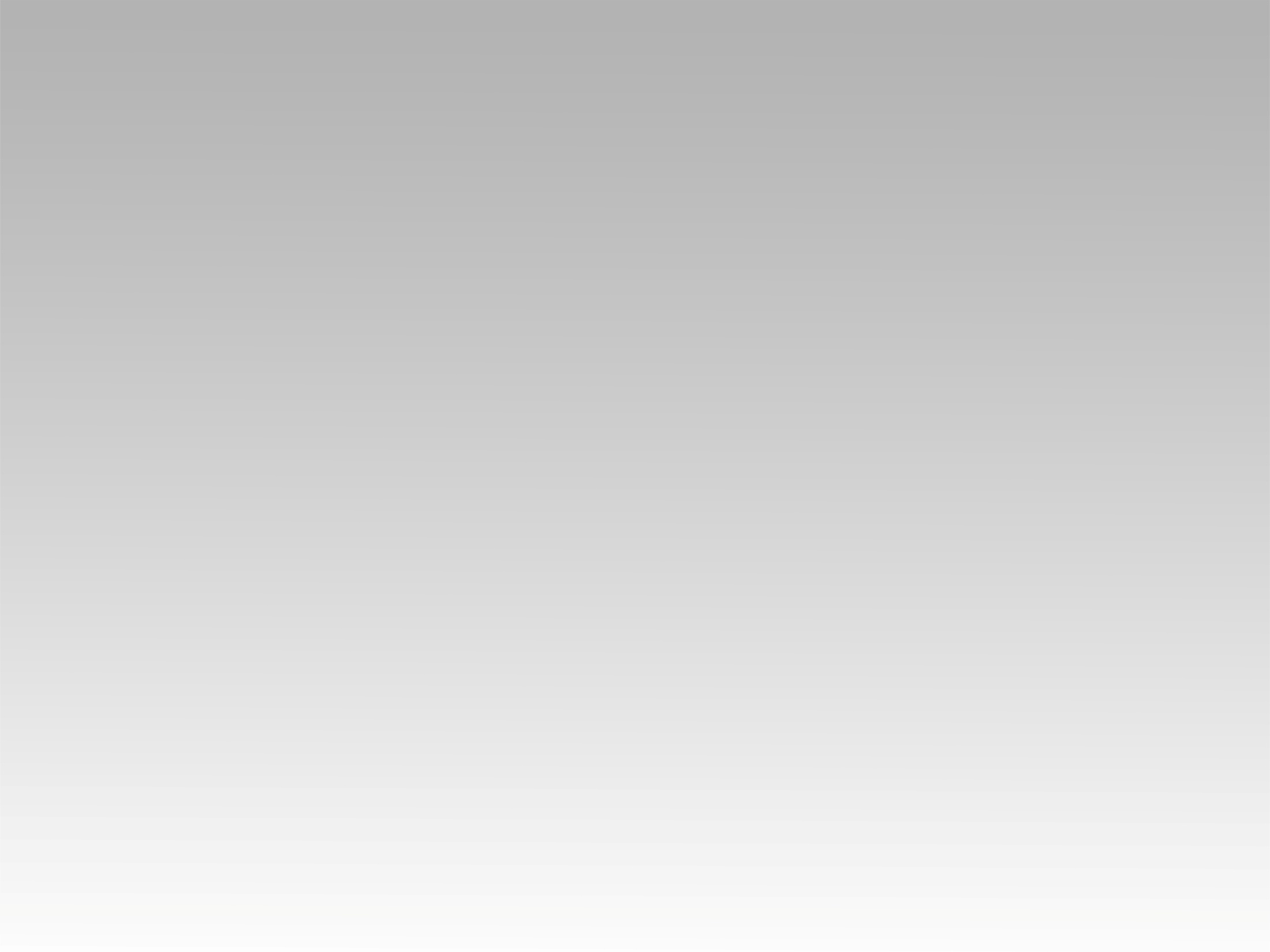 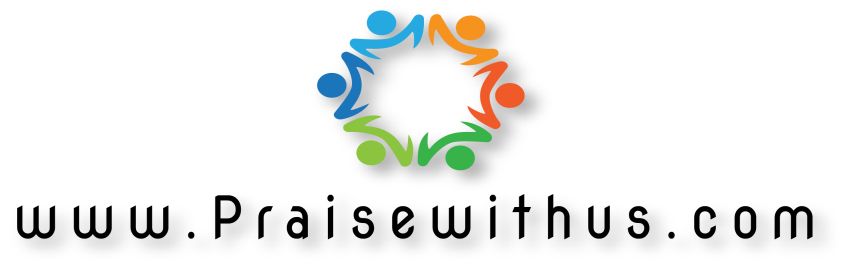